Part b.e.) Radiance vs scattering angle from the sun
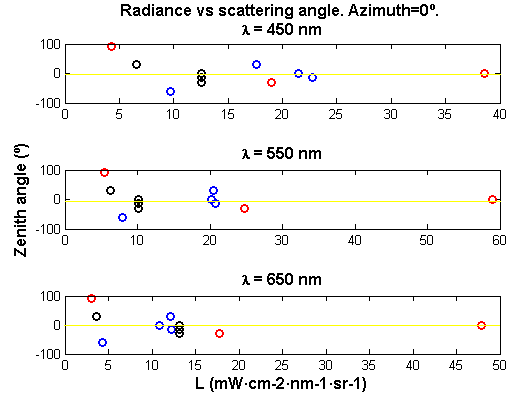 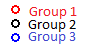 Sun position
Sun position
Sun position